美安亞太區
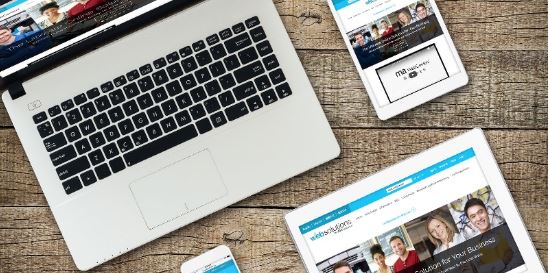 馬來西亞
2017
新加坡
2014
1 個帳號 
5 個市場通行
香港
2007
台灣
2005
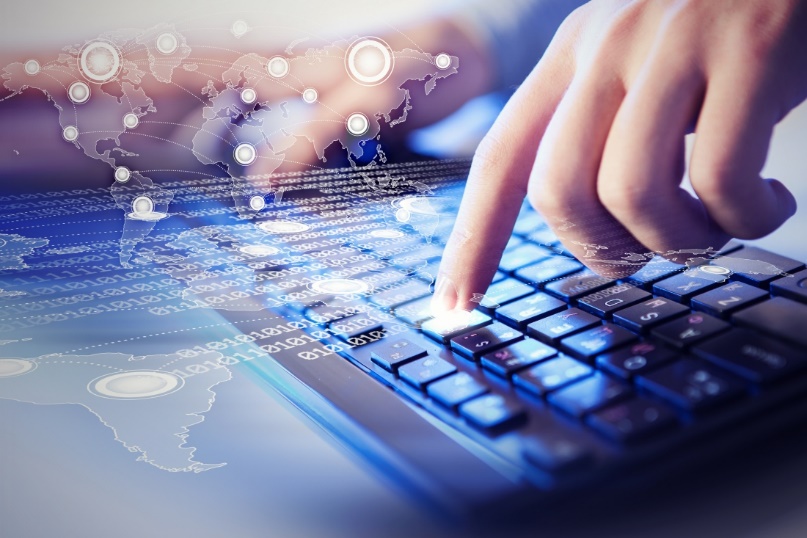 澳洲
2003
1. 開展你的零售事業
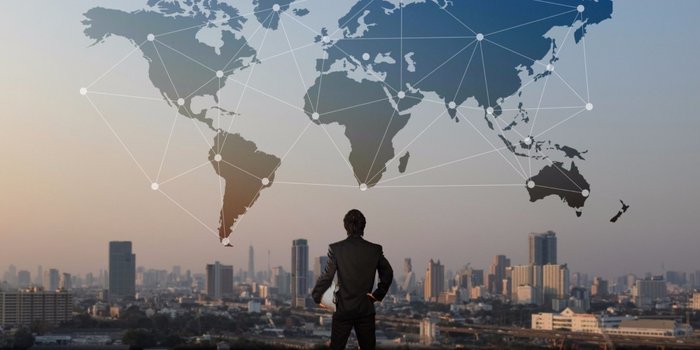 從十位顧客七人強展開
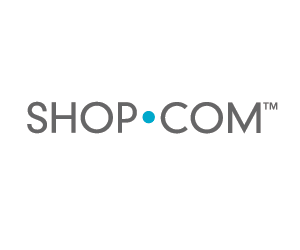 透過SHOP.COM在每一個市場銷售產品
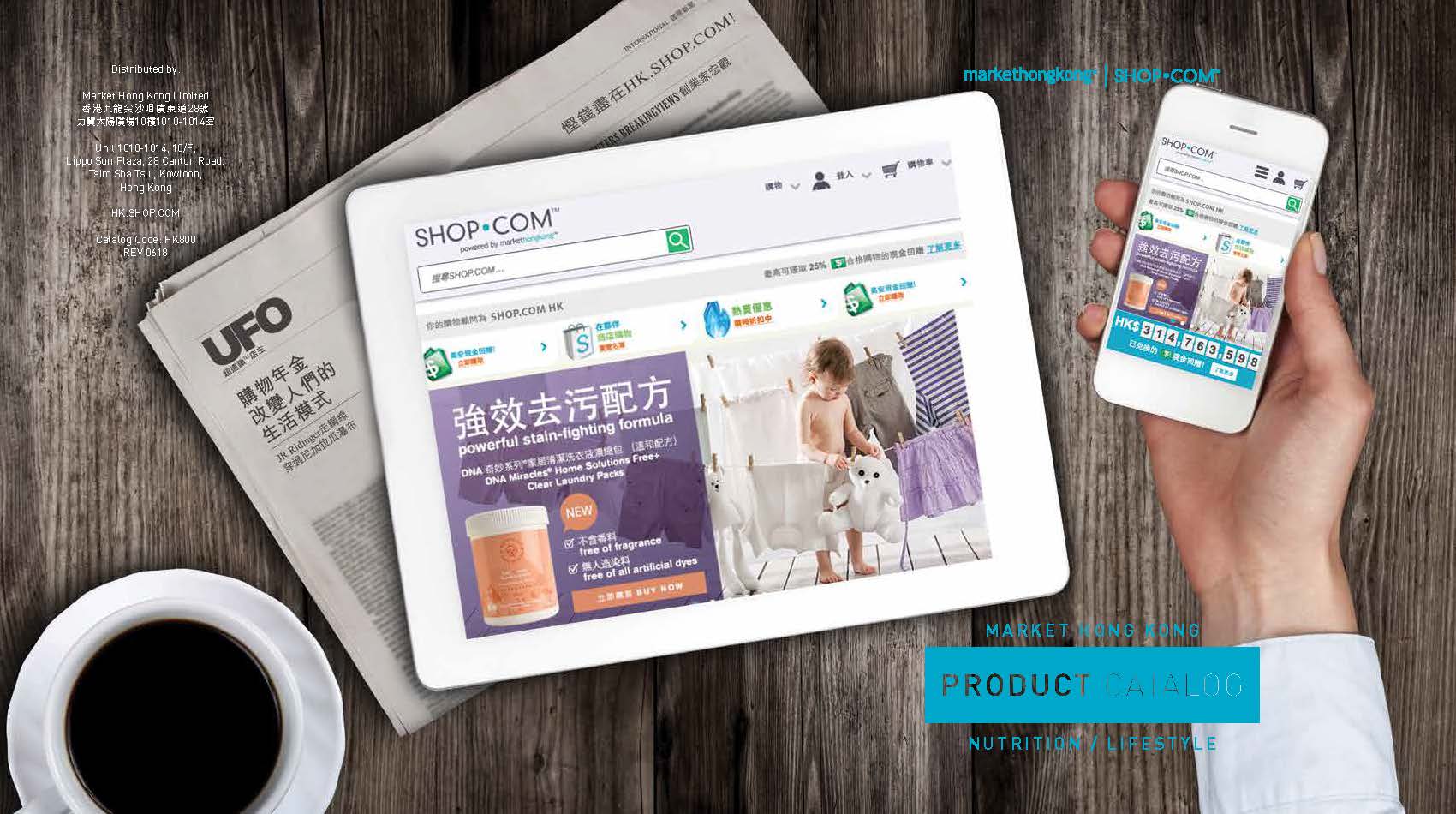 在母國接收各國的零售利潤
在每個市場賺取BV & IBV
2. 建  立  組  團  隊
2009 諮詢評議會
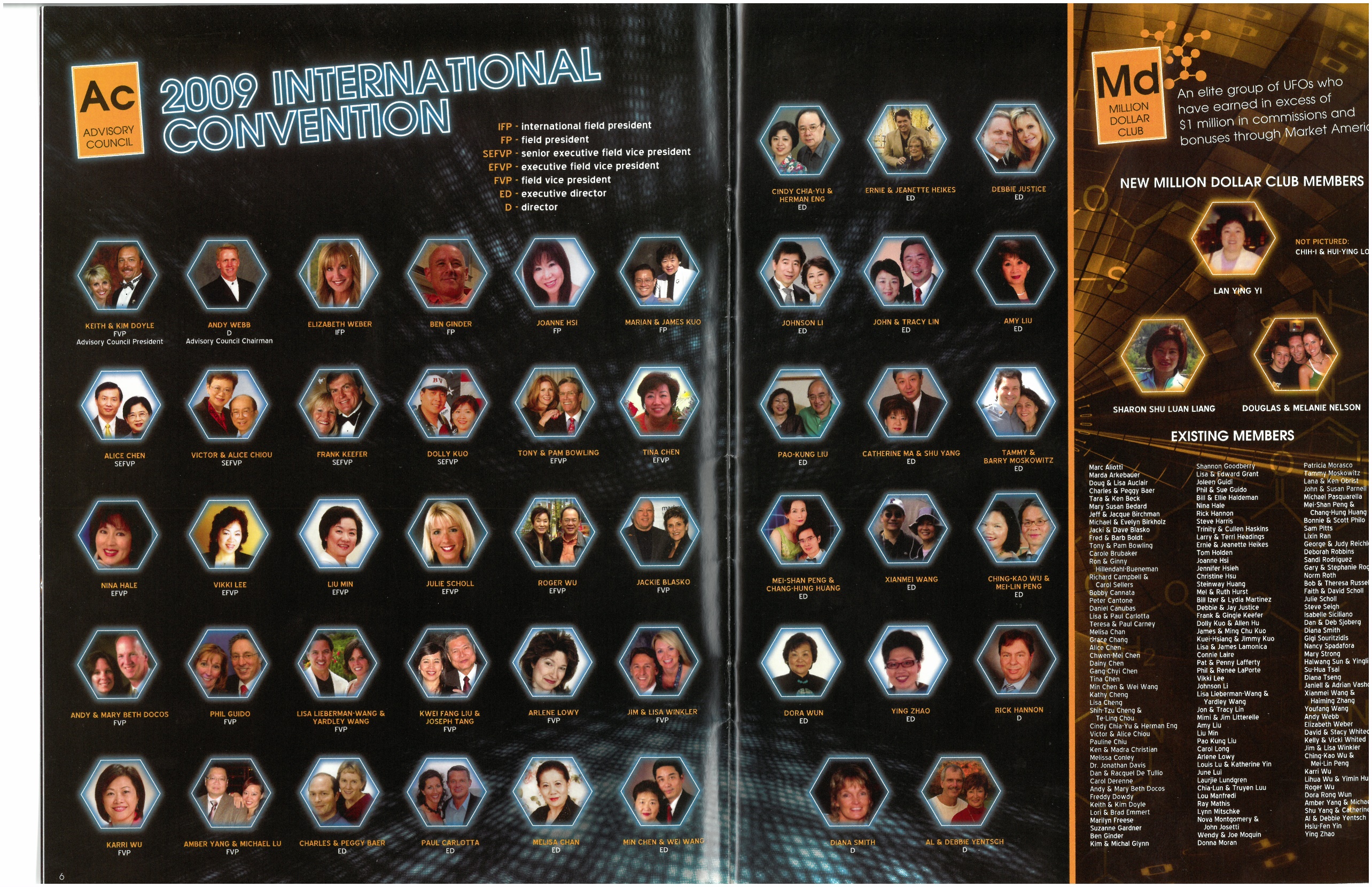 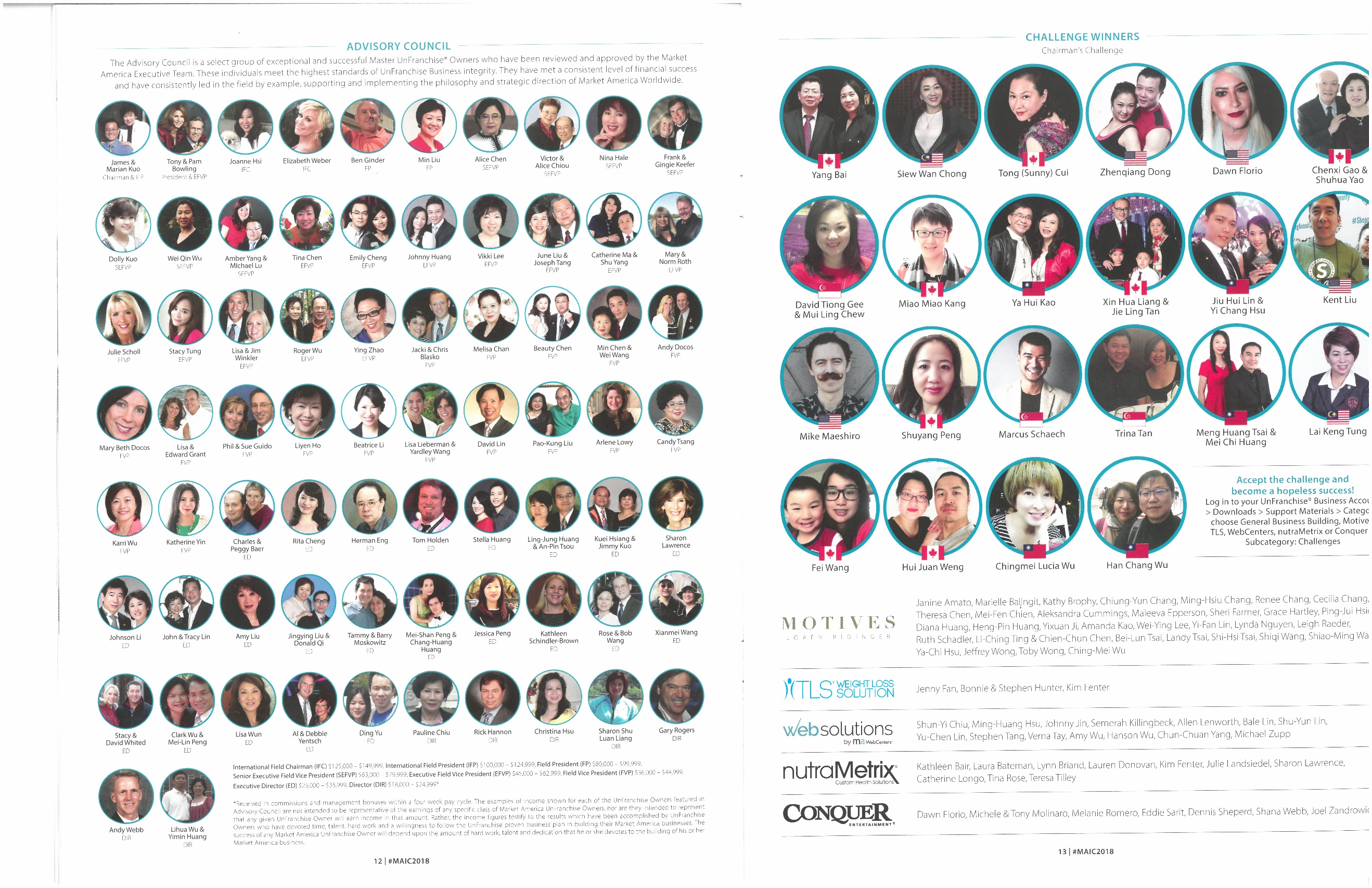 2018 諮詢評議會
3.  透過GMTSS
借力使力
超連鎖®事業簡報會 (UBP)
新超連鎖®店主訓練 (NUOT)
成功五要訣 (B5)
授證經理級訓練 (ECCT)
地方研討會 (Local Seminar)
產品專題會 (Product
     Symposium)
年會 (Annual Convention)
領導者訓練大會  (Leadership
     School)
產品訓練 (Product Training)
Motives / TLS / 網路中心
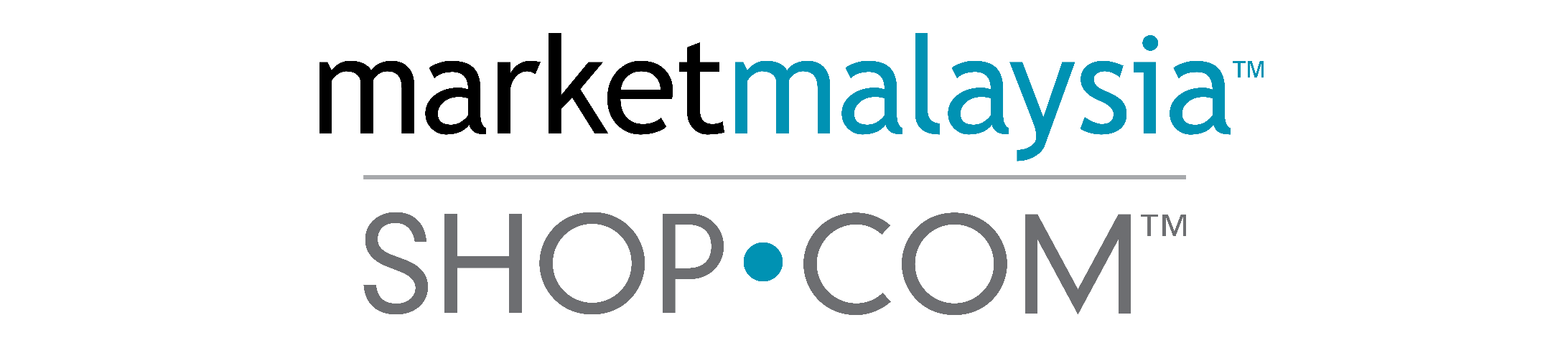 馬來西亞領導人協會 (MLC)
2018年8月舉辦第一次會議
加強超連鎖®店主與公司行政部門的雙向溝通
Smartinvestor 雜誌報導
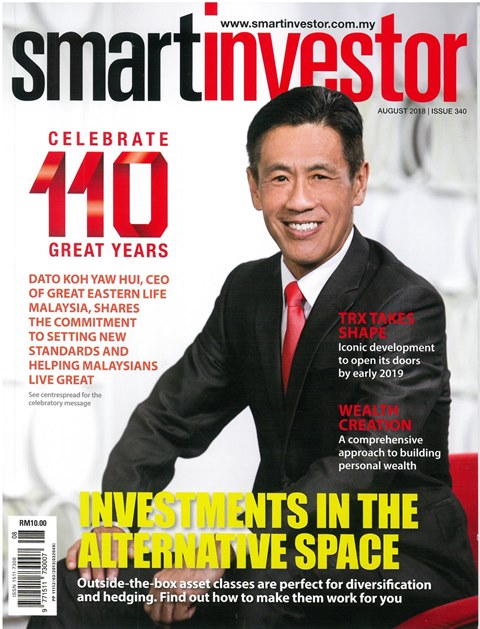 建立公司知名度
介紹全新的事業營運概念
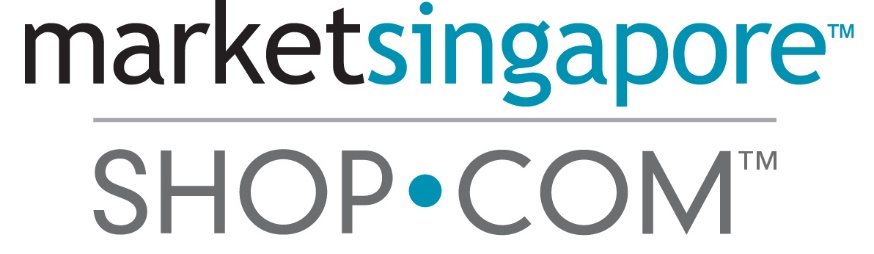 2018 年度最佳國家大獎
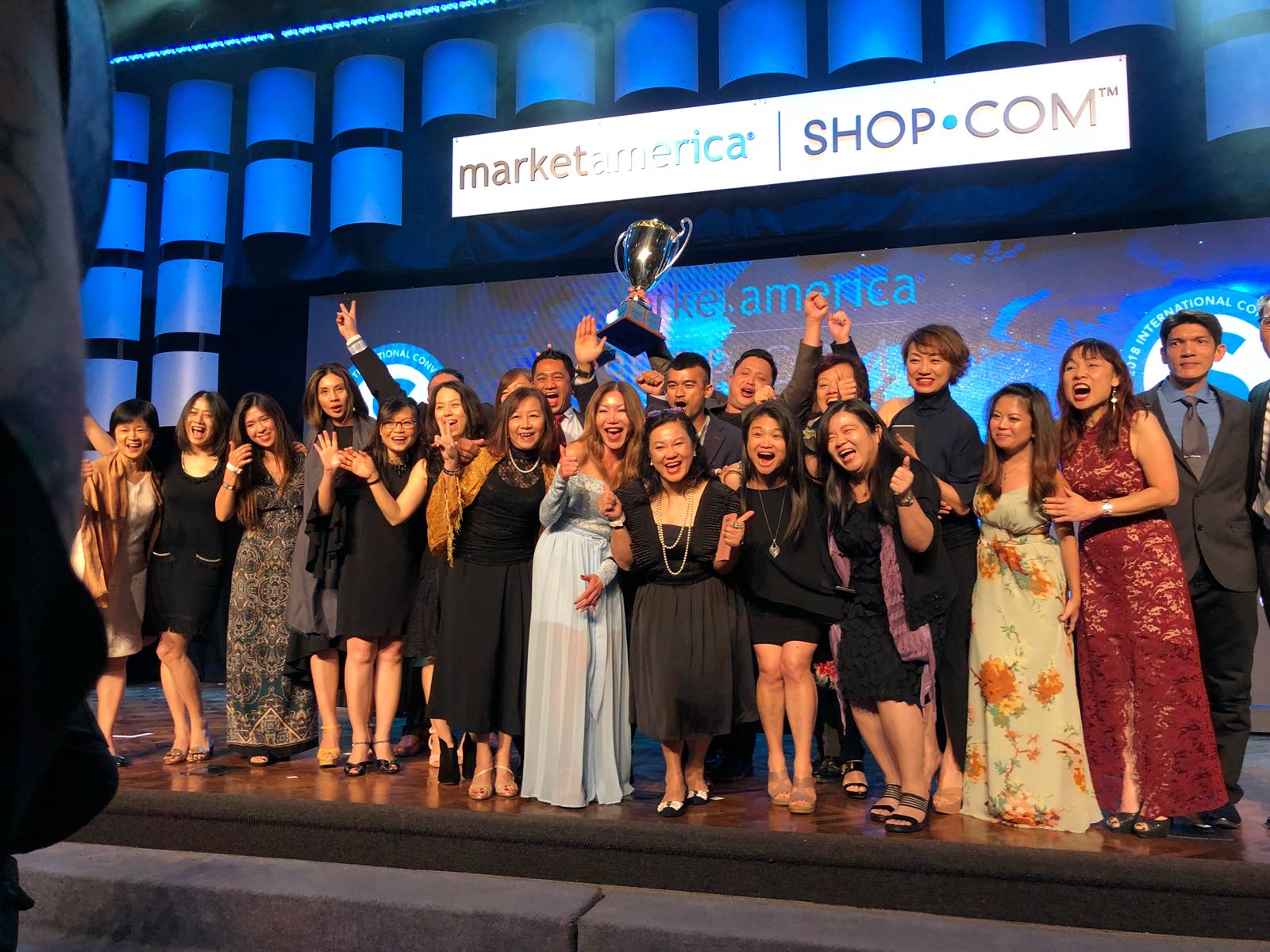 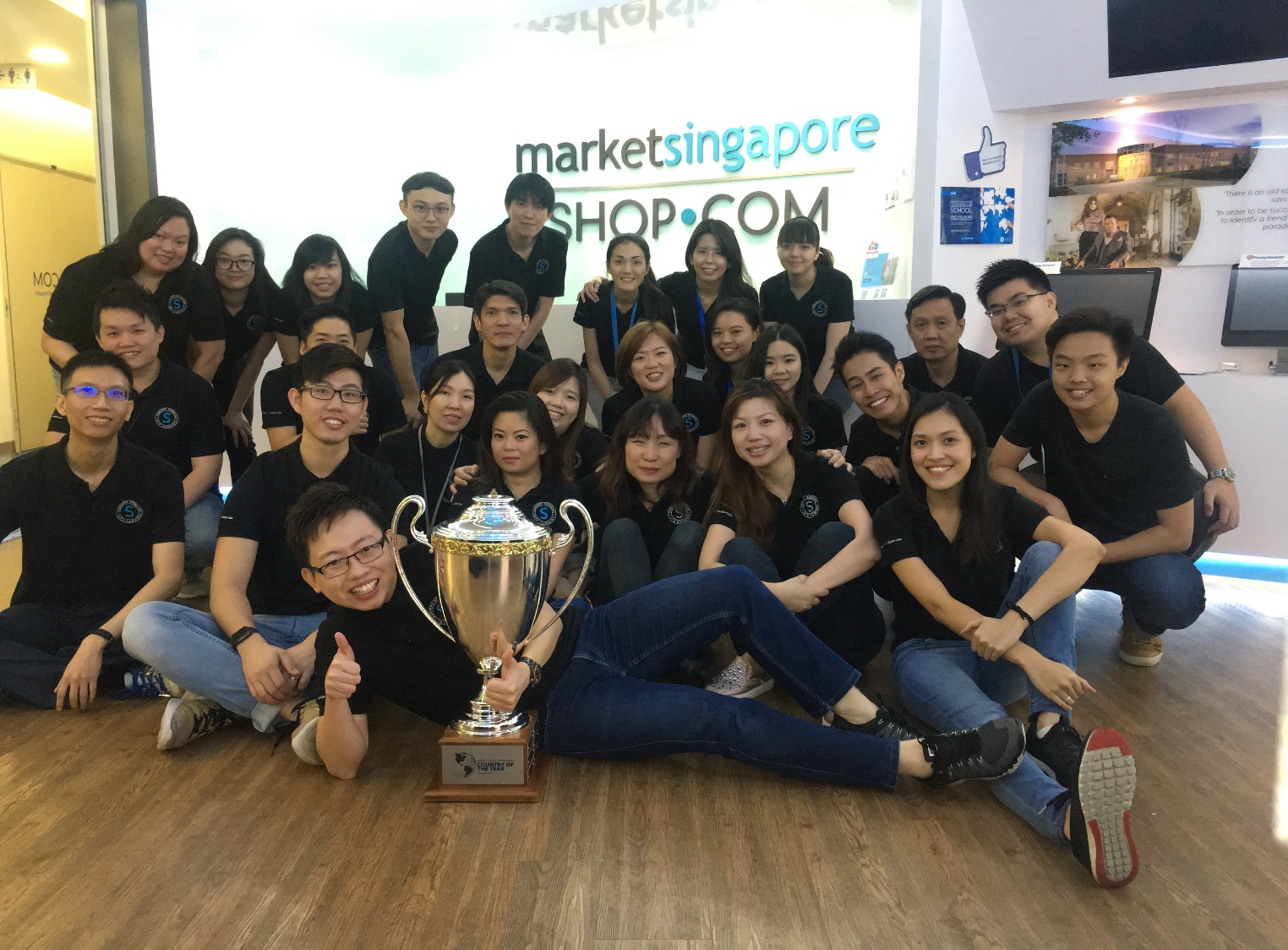 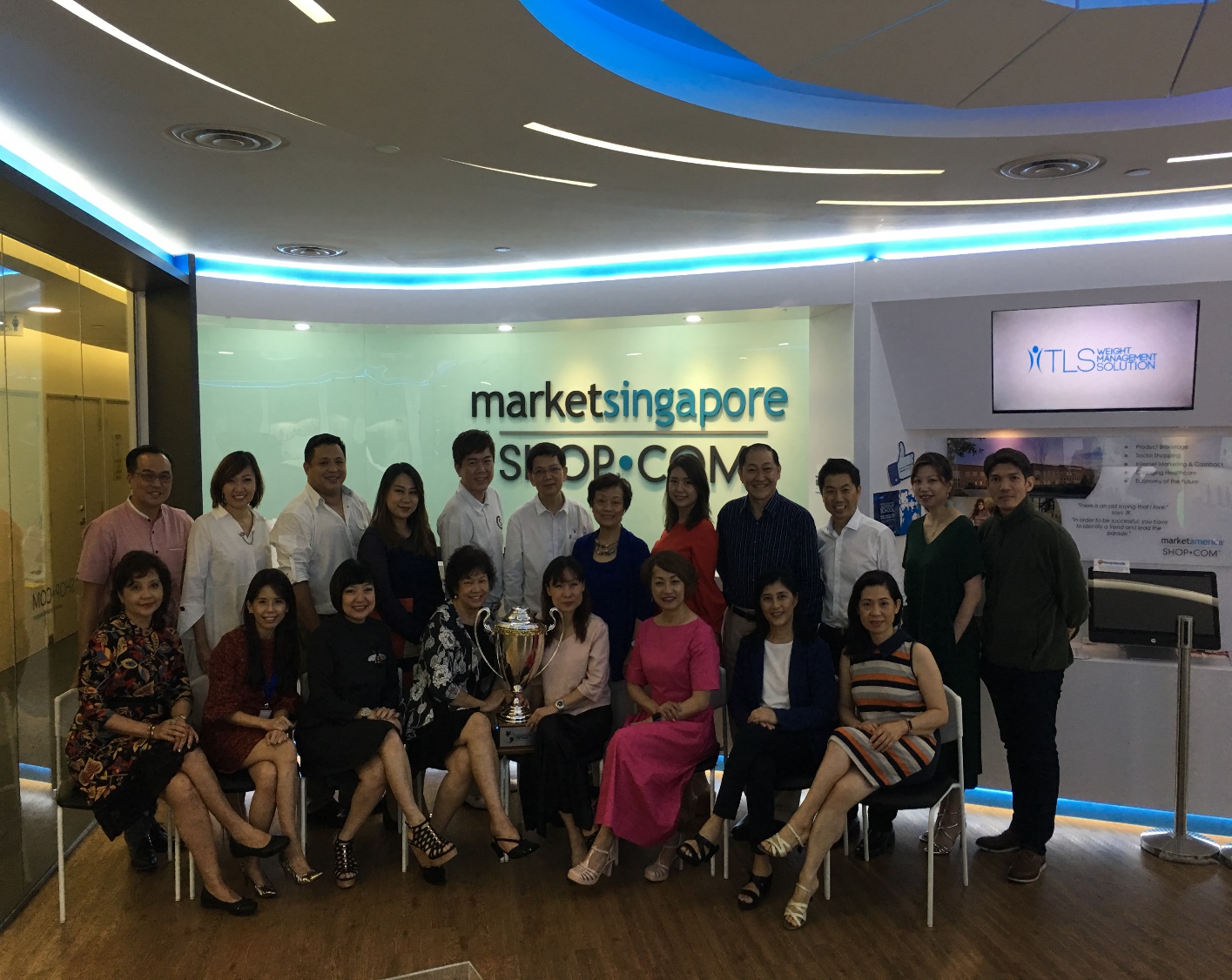 美安新加坡2018 成長
位階人數成長
(PC 或以上)
▲67%
營業額
成長
▲19%
挑戰獎
達成人數
▲103%
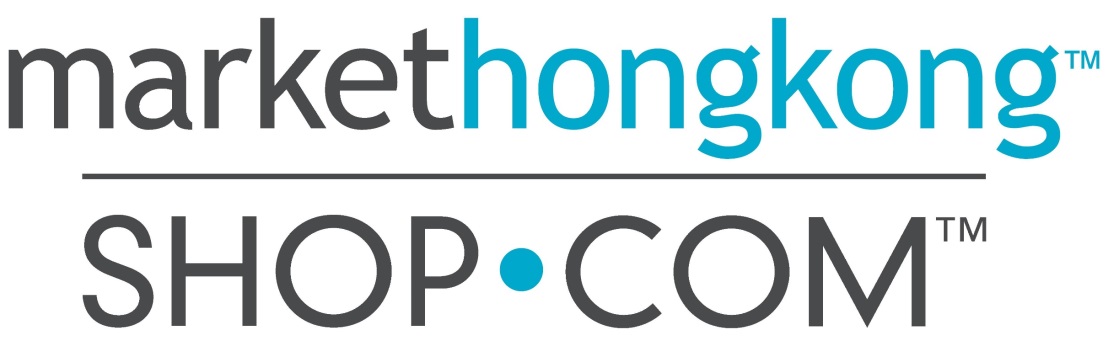 首次攜手夥伴商店
舉辦購物日
協助您建立購物年金
專屬於美安香港會員購物夜
現場直接加入成為優惠顧客
美安史上第一次購物日
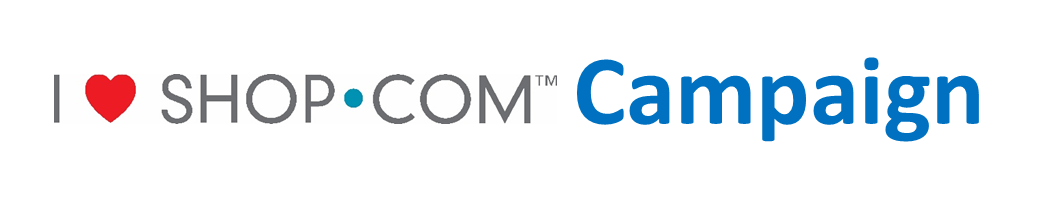 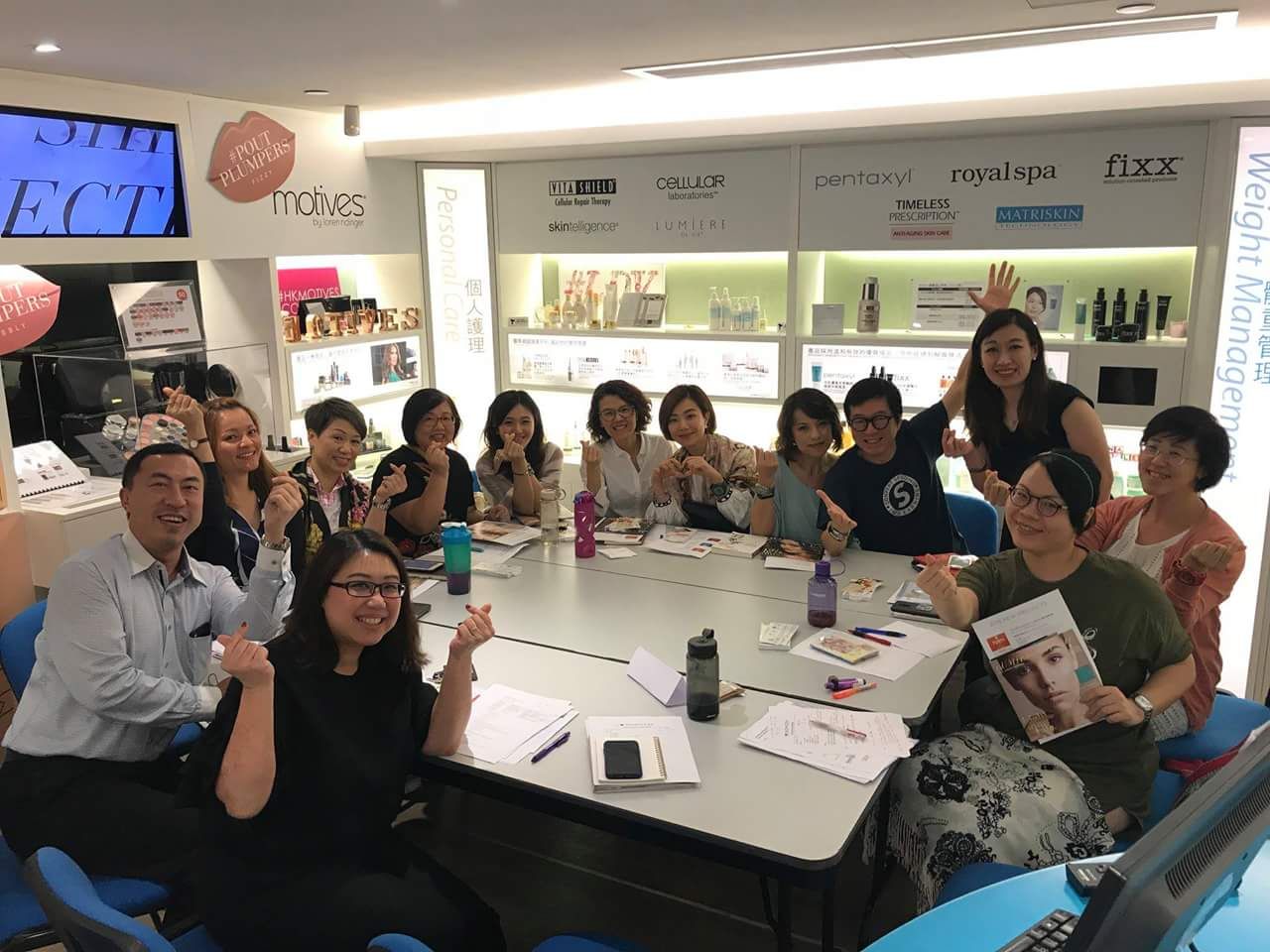 使命
幫助更多人認識一站購足的平台，提供生活所需、現今回饋以及許多優惠
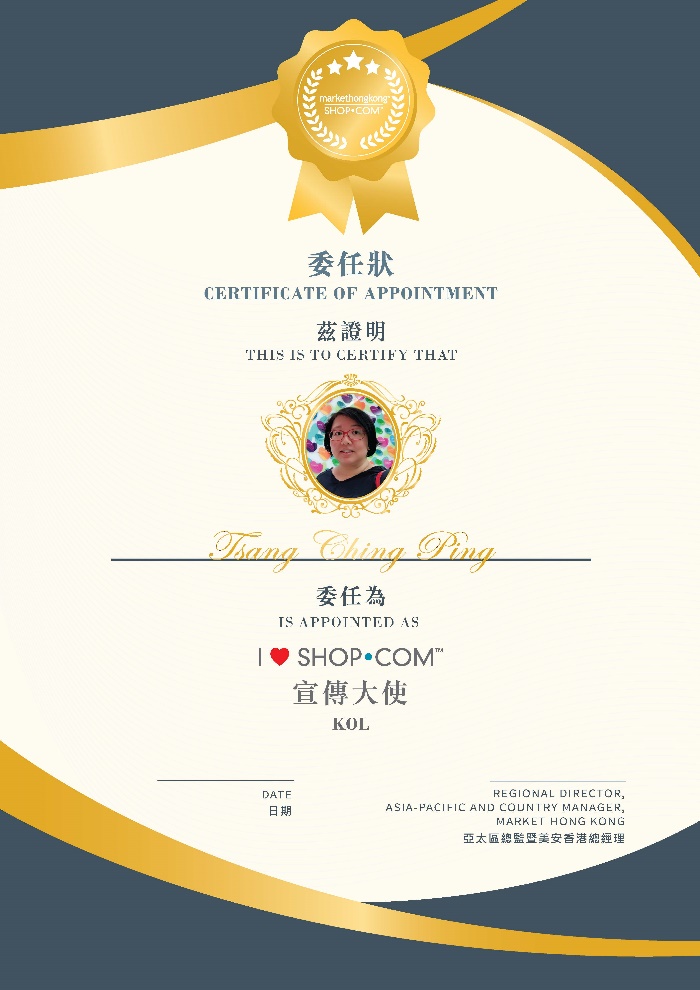 關鍵意見領袖 (KOL)
行動
選擇在SHOP.COM上有超高購買記錄的超連鎖®店主們成為關鍵意見領袖
透過社群媒體分享並推廣在 SHOP.COM的購物體驗
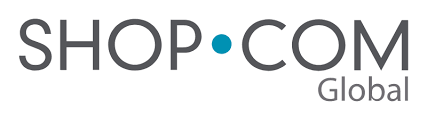 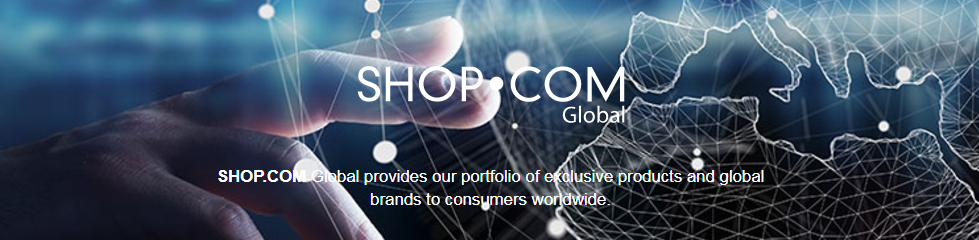 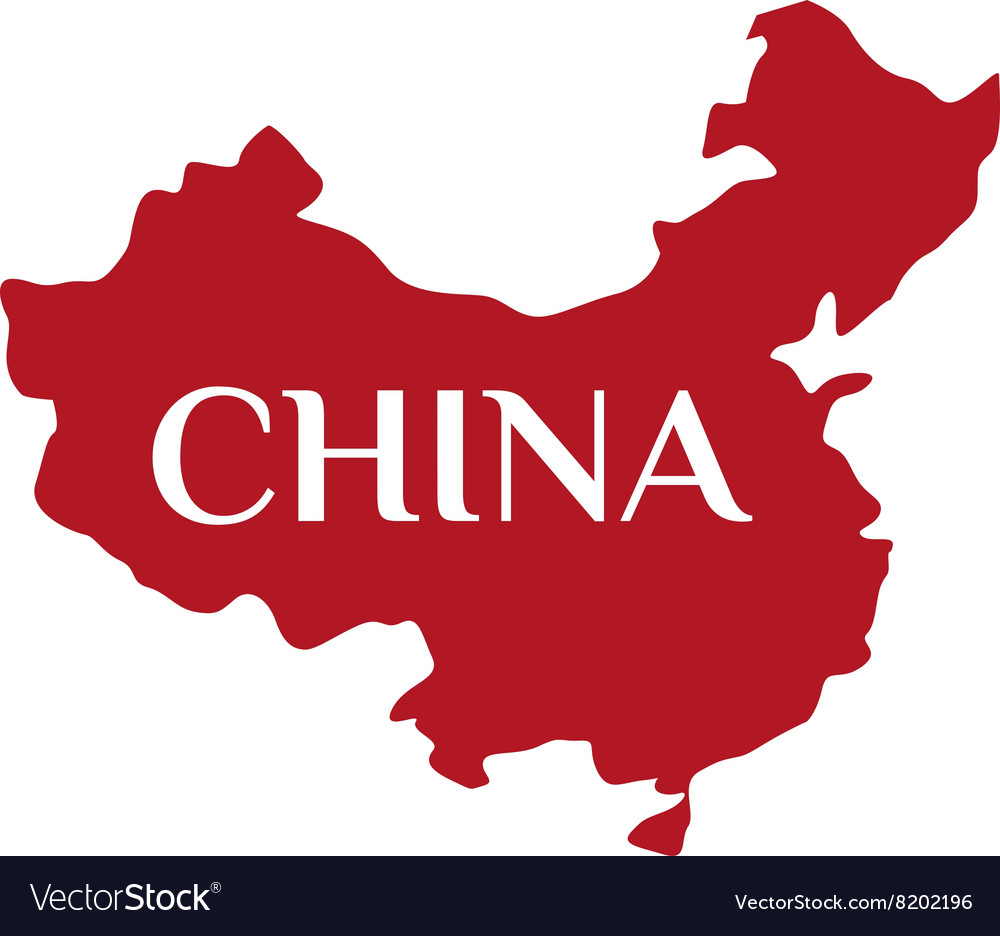 透過香港轉運加強派送服務
建立你的購物年金
02
業績成長超過三倍
01
04
將可接受的訂單金額提高至MB3,000
03
在過去12 個月之間
GLOBAL.SHOP.COM – 中國
11.11 感謝狂歡購物日Appreciation Promotion
提供 11% 折扣 – “11OFFMA”
超過 RMB 1,000 以上的訂單均享
11月9 – 11日
*其他購物規定仍不變，包括訂購以及數量限制
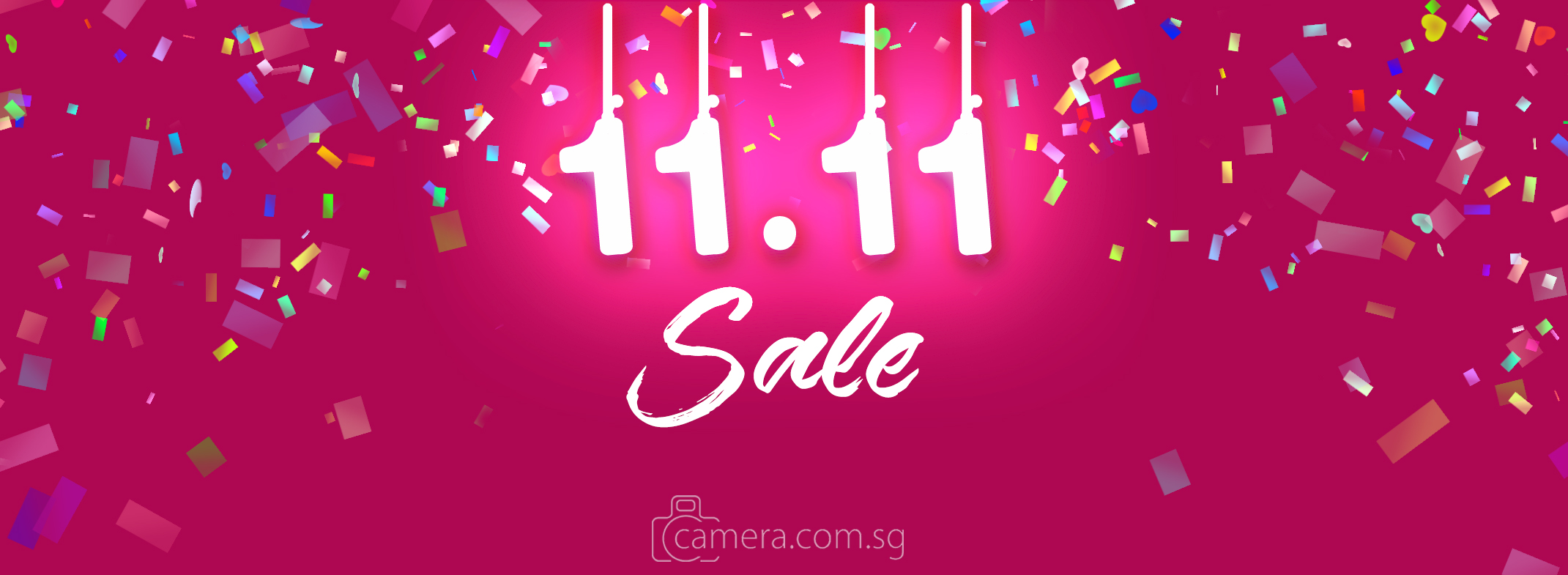 2019                   即將到來的會議
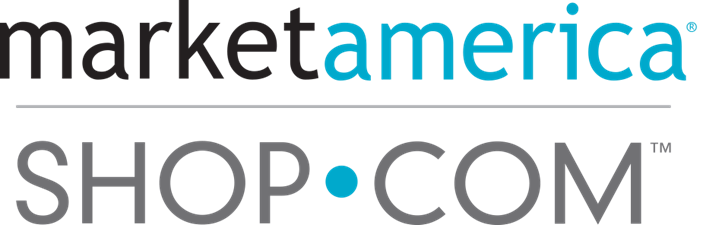 2019美安台灣區域大會
Dennis Franks (范丹毅)
美安集團執行副總裁
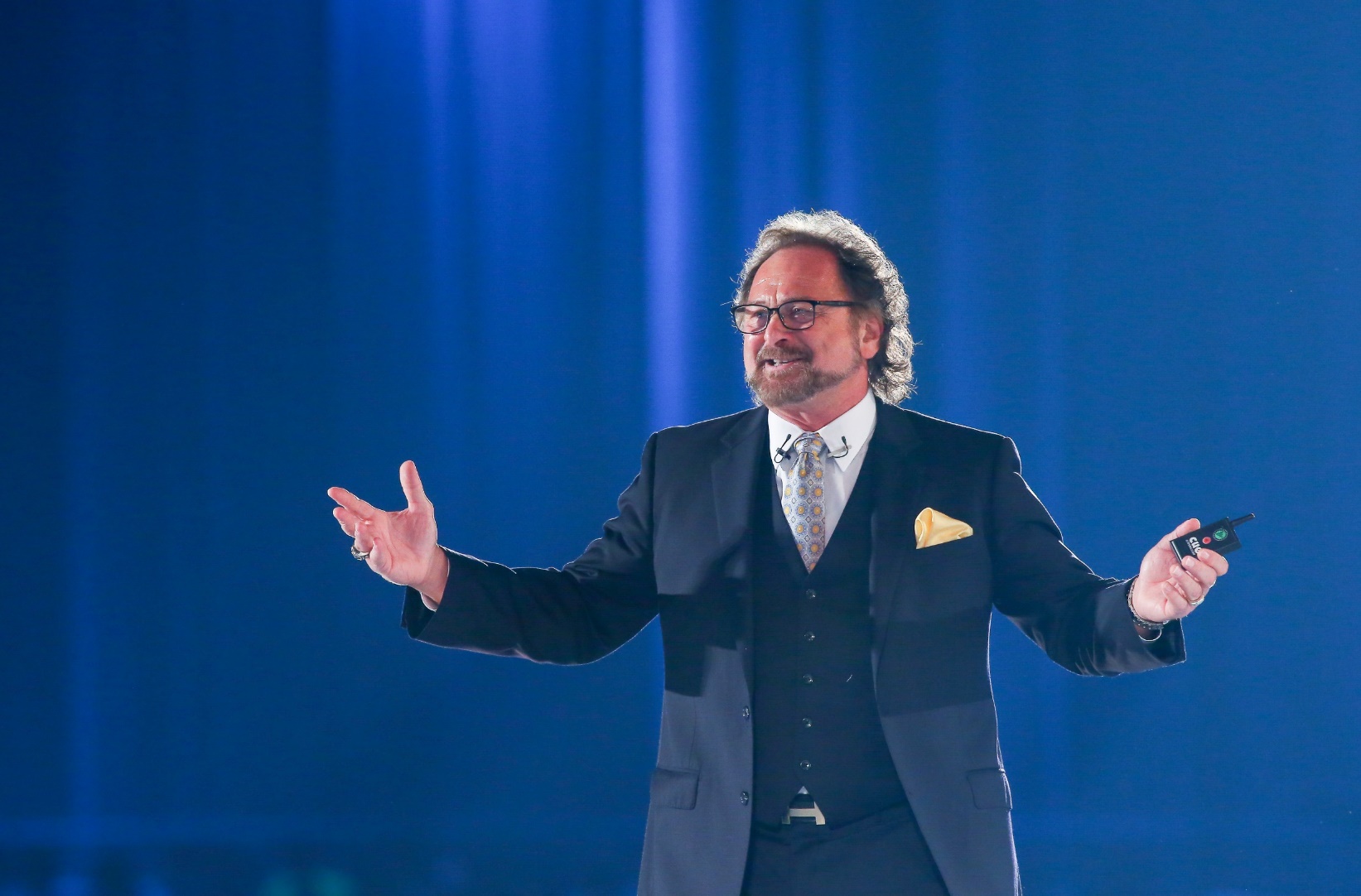 日期：2019年1月5日(星期六)
時間：上午10點至下午6點
地點：高雄展覽館
將預定於11月19日線上登記售票
請密切注意「新聞與通告」及相關訊息